Osteoporóza
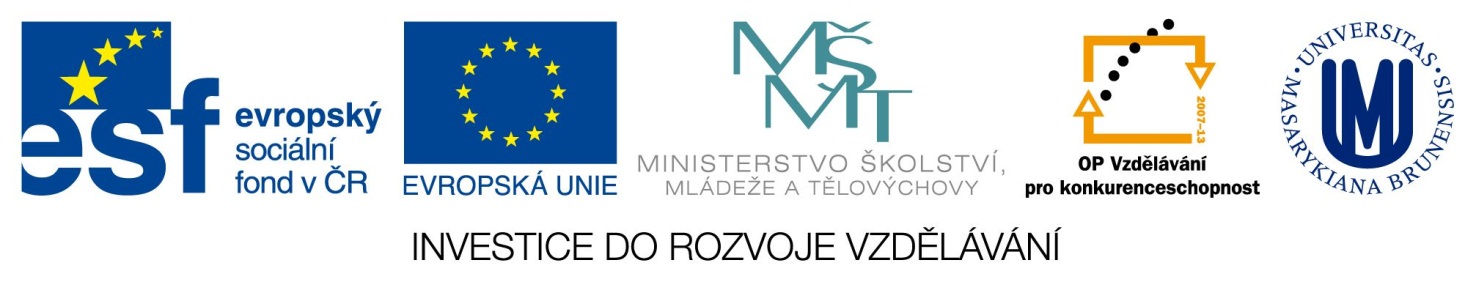 Definice
řídnutí kostí

tichý zloděj kostí

syndrom švédské sekretářky

systémové (metabolické) onemocnění skeletu charakterizované absolutním úbytkem kostní hmoty, spojené s poruchou mikroarchitektury kosti, a tím vzniká zvýšené riziko zlomenin
Výskyt
každá třetí žena a každý pátý muž starších 55 let

10 % populace do 65 let, nad 65 let potom dokonce u 30 – 50% 

50 % žen a 30 % mužů starších 65 let postihne typická zlomenina

významným způsobem zvyšuje nemocnost i úmrtnost pacientů ve věkové skupině nad 65 let
Příčina
„syndrom švédské sekretářky“

rizikové faktory neovlivnitelné

rizikové faktory ovlivnitelné
Rizikové faktory neovlivnitelné
věk – maximum ve věku 25. let

pohlaví - ženy

genetické vlivy 

rasa – nejméně rasa černá
Rizikové faktory ovlivnitelné
dostatečný dietní příjem vápníku

pravidelná pohybová aktivita

přiměřený dietní příjem bílkovin

tělesná konstituce
Klasifikace osteoporózy
fyziologická (involuční)

primární  - I. typ (postmenopauzální), II. typ (senilní)

sekundární – endokrinní, léky, různé
Primární osteoporóza
Varující signály
osteoporóza je obvykle bezpříznaková

necharakteristické bolesti v zádech

velmi bolestivé zlomeniny předloktí a obratlů

zlomenina stehenní kosti (po mnoha letech řídnutí) – 10 000 žen a 3 000 mužů ve věku nad 55 let v ČR
Léčba
přívod vápníku a vitaminu D

fyzická aktivita

léky 
nehormonální léčba, snižující rychlost úbytku kostní hmoty (antiresorpční léčba)
 léky zvyšující množství kostní hmoty (anabolické léky)
Výživové faktory
vápník

fosfor

další minerální látky

vitamin D

fytoestrogeny
Vápník
hlavní minerál 
800 – 1200 mg
funkce – kalcémie (2,25 – 2,75 mmol.l-1)
regulační mechanismy – vitamin D, parathormon, tyroxin, androgeny, estrogeny, kalcitonin
vstřebatelnost asi 30 %
kapacita resorpce se v průběhu života snižuje
největší význam mléko a mléčné výrobky
zelenina, ořechy, mák, sardinky
Fosfor
hlavní minerál
anorganická forma (kosti, zuby), organická forma (fosfolipidy, fosfoproteiny, nukleové kyseliny)
denní příjem se odhaduje kolem 1g/den
deficience se prakticky nevyskytuje - zastoupen prakticky ve všech potravinách
obrovský dietní příjem (uzeniny, tavené sýry, „kolové“ nápoje)
Hořčík
hlavní minerál
270 – 400 mg pro muže a 280 – 300 mg pro ženy
asi 70 % hořčíku je v těle přítomno v anorganické formě v kostech
stavba kostí a zubů, vliv na hladké svalstvo, snižuje nervosvalovou dráždivost, metabolismus obecně
zelené části rostlin (chlorofyl), mléko, maso, mořské ryby, obiloviny, luštěniny, ořechy
Ostatní minerální látky
zinek

mangan

měď 

bór
Vitamin D
vitamin rozpustný v tucích
ergokalciferol (D2), cholekalciferol (D3)
účinky hormonální povahy
5 – 10 µg, 350 – 400 m. j. (1 m. j. = 0,025 µg)
v potravinách poměrně vzácný (rybí tuk)
syntéza v organismu (cholesterol)
křivice (rachitis), osteomalácie, osteoporóza
průjem zvracení poškození ledvin
Fytoestrogeny
látky rostlinného původu, které mají podobné účinky jako ženský pohlavní hormon ze skupiny estrogenů – estradiol

nejznámější skupina fytoestrogenů je obsažena zejména v luštěninách 

další méně významné deriváty fytoestrogenů jsou v rýži, mrkvi, různých semenech, brokolici, žampionech, česneku, kávě a čaji.
Prevence osteoporózy
dostatečný přísun vápníku
omezit nadměrnou konzumaci bílkovin, sodíku a fosfátů v potravě
dbát na pravidelnou fyzickou aktivitu
omezit příjem alkoholických nápojů, kofeinu. Nekouřit.
udržovat si přiměřenou tělesnou hmotnost (v rozmezí BMI). Při nižší tělesné hmotnosti se doporučuje její mírné zvýšení, nikoliv však obezita.
DĚKUJI  ZA POZORNOST